5th Avenue Bike Lane Protection Alternatives
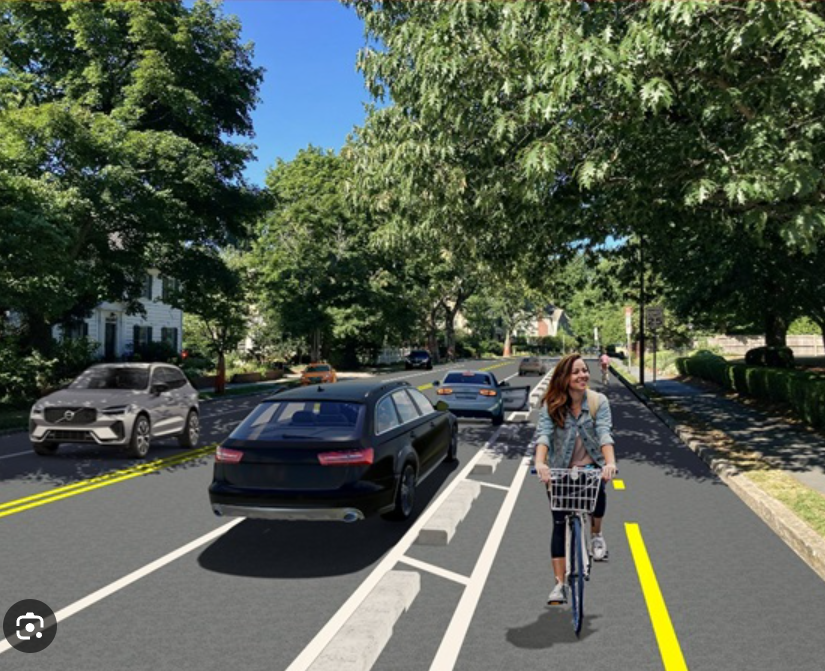 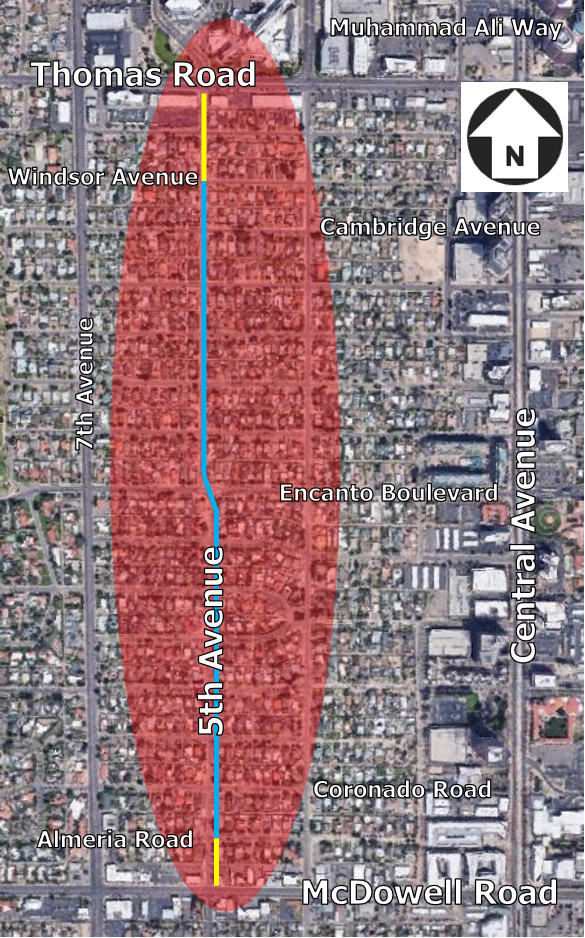 5TH AVE – DESIGN ELEMENTS
Southbound bike lane with side walks south of Encanto Boulevard
ADA Ramps
Southbound bike lane with pedestrian access north of Encanto Boulevard
All-way Stop at Encanto Boulevard
On-street parking
One-way southbound traffic
[Speaker Notes: Note that the scope of this project has been outside the resources of the pavement maintenance team, the sidewalk/street modernization program, and local drainage solutions projects.]
Precast Curb Detail
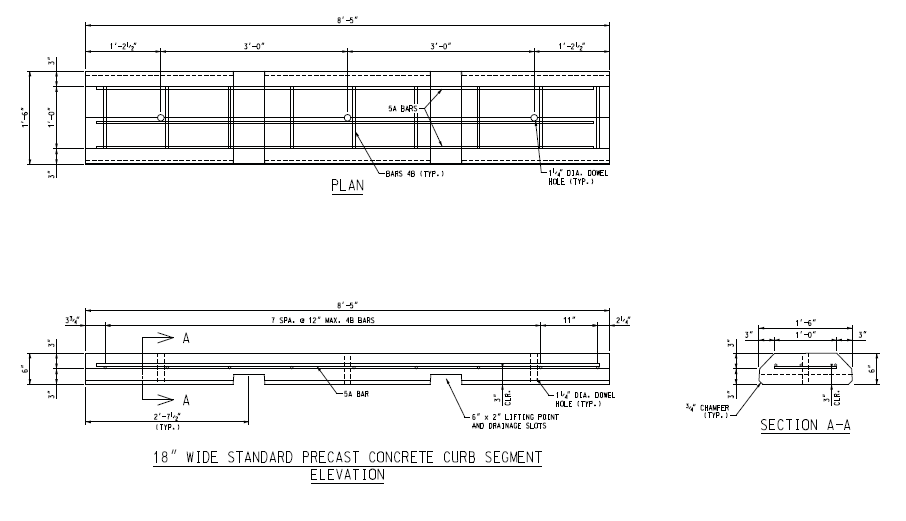 Vertical Bike Lane Protection Features
5th Avenue – South of Encanto Boulevard
Precast concrete curb segments measure 8 feet 5 inches in length, 1 foot 6 inches in width, and 6 inches in height.
The curb segments are installed at an approximate spacing of 8 to 10 feet apart.
Cast-in-place concrete curbs are used at intersections to narrow entry points, ensuring better control and guidance.
[Speaker Notes: Note that the scope of this project has been outside the resources of the pavement maintenance team, the sidewalk/street modernization program, and local drainage solutions projects.]
Parking Separated Bike Lanes
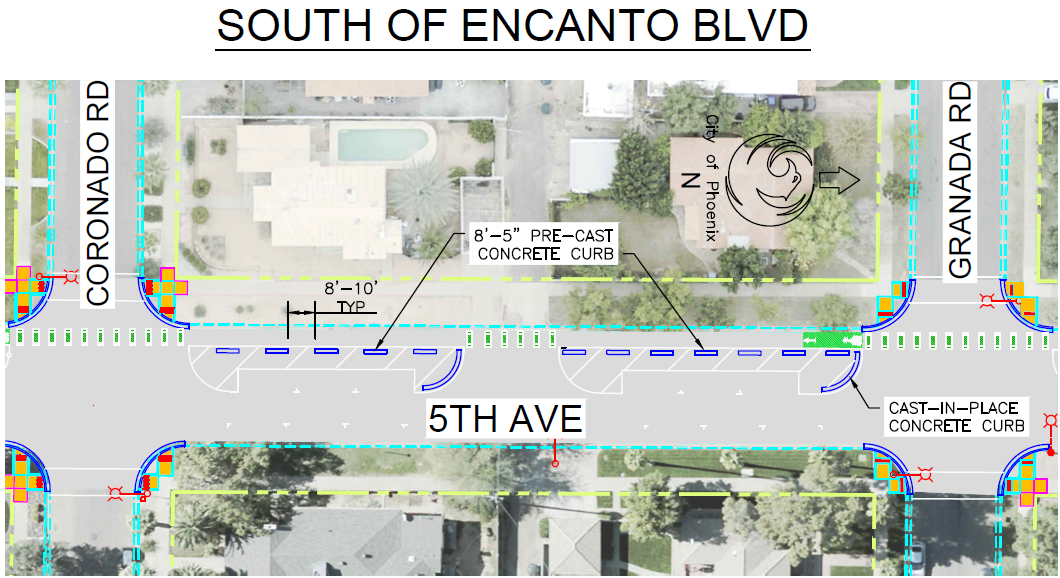 Benefits of Parking Separated Bike Lanes
Parked cars in the buffer zones enhance the level of protection for cyclists.
The placement of concrete curbs closer to the bike lanes helps to minimize confusion for motorists, improving access clarity.
There is a potential to reduce vehicle speeds, promoting safer conditions for cyclists.
[Speaker Notes: Note that the scope of this project has been outside the resources of the pavement maintenance team, the sidewalk/street modernization program, and local drainage solutions projects.]
Separated Pedestrian Access & Bike Lanes
5th Avenue Pedestrian Access (North of Encanto Blvd):
Combined Northbound/Southbound Pedestrian Access
South Bound Bike Lane
PARKING
Vertical Protection Features
5th Avenue – North of Encanto Boulevard
Precast concrete curb segments measure 8 feet 5 inches in length, 1 foot 6 inches in width, and 6 inches in height.
The curb segments are installed at an approximate spacing of 8 to 10 feet apart.
Tuff curb installed at critical intersections and access points improving access clarity.
[Speaker Notes: Note that the scope of this project has been outside the resources of the pavement maintenance team, the sidewalk/street modernization program, and local drainage solutions projects.]
Separated Pedestrian Access & Bike
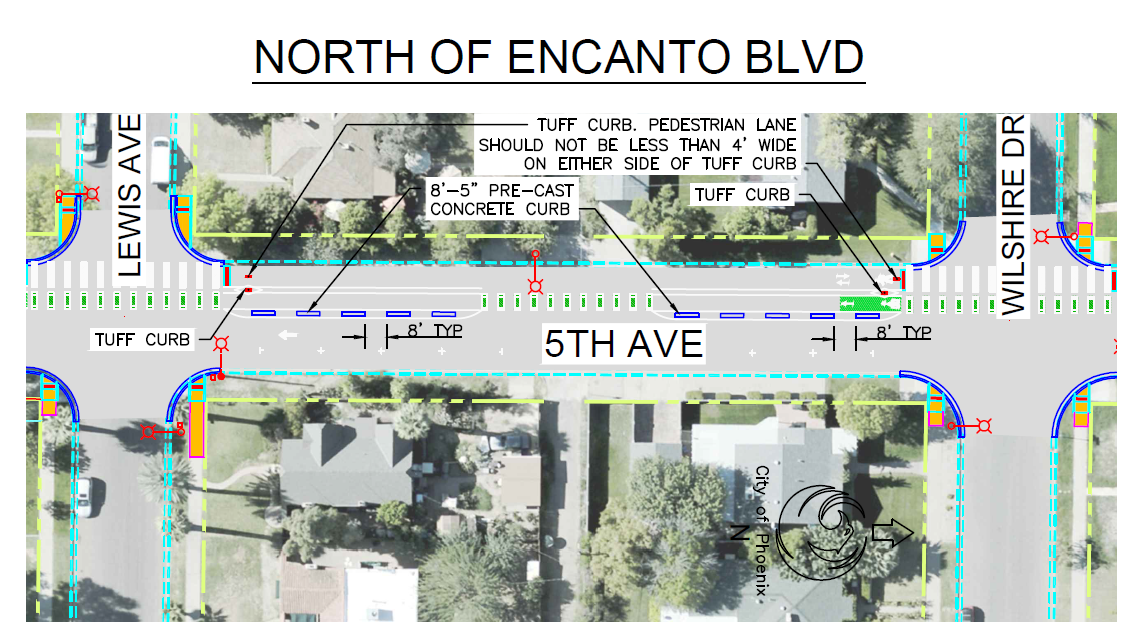 Separated Pedestrian Access & Bike
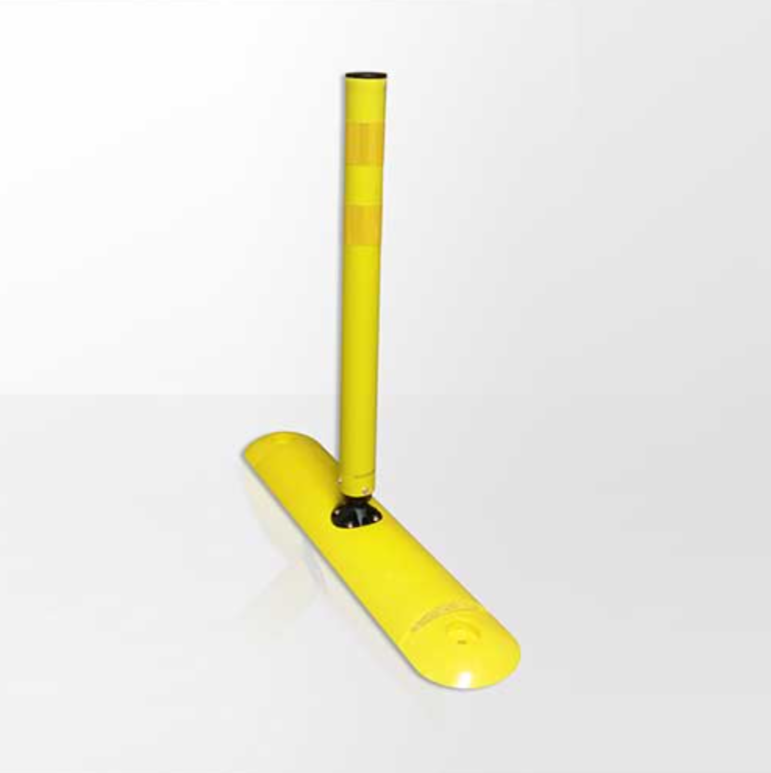 Tuff Curb Flexible Delineator
Open Discussion
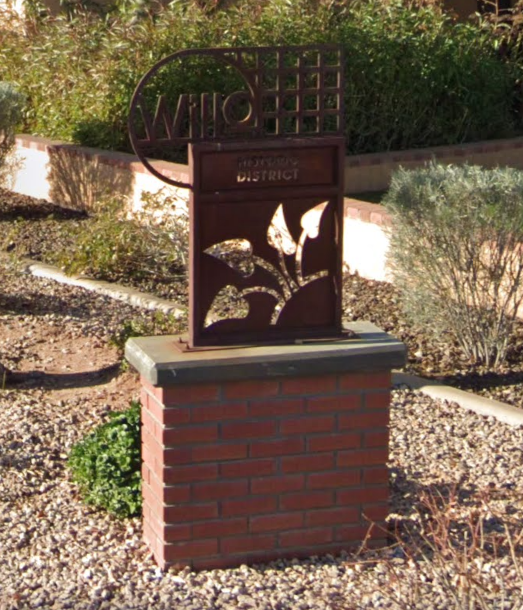 Thank You!